Путешествие в страну Здоровье.«Проценты»
5 класс
Цели урока
Да! Математику нам нужно знать!
Ведь без неё мы кто? Природы дети!
Так пусть мир чисел, формул, теорем,
Гипотез, лемм и аксиом прекрасных,
Нам другом будет, без 
    исключения всем!
Чтоб всё нам в мире стало
    ясным и понятным!
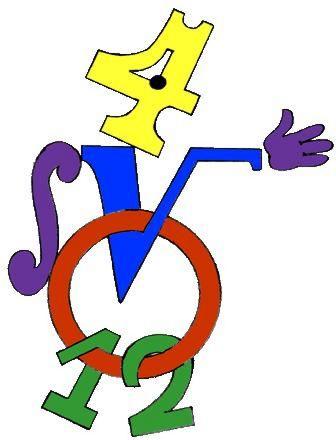 Сбор багажа
1) Процент – это
2) Чтобы перейти от процентов к
десятичной дроби, надо
3) Чтобы найти процент от числа,                  
надо
4) Чтобы перейти от десятичной
дроби к процентам, надо
5) Чтобы найти число по его
 проценту, надо
6) Чтобы умножить десятичную
дробь на 100, надо
7) Чтобы разделить десятичную
дробь на 100, надо.
Л) перенести запятую на два знака вправо. 
К) сотая часть числа. 
Р) число разделить на 100 и умножить на количество процентов. 
Ь) перенести запятую на два знака влево
О) разделить количество процентов на 100.
 Б) число разделить на количество процентов и умножить на 100. 
А) умножить десятичную дробь на 100
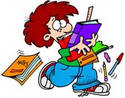 Ответ: Корабль
Заполняем лист путешественника.Сбор багажа: максимум 7 баллов
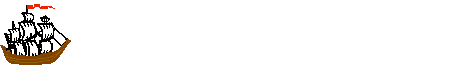 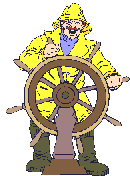 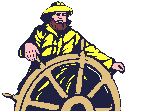 Ищем карту
Примеры
Ответы
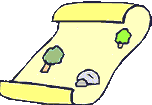 Карта
Заполняем  Лист путешественника.
Ищем карту: максимум 6 баллов.
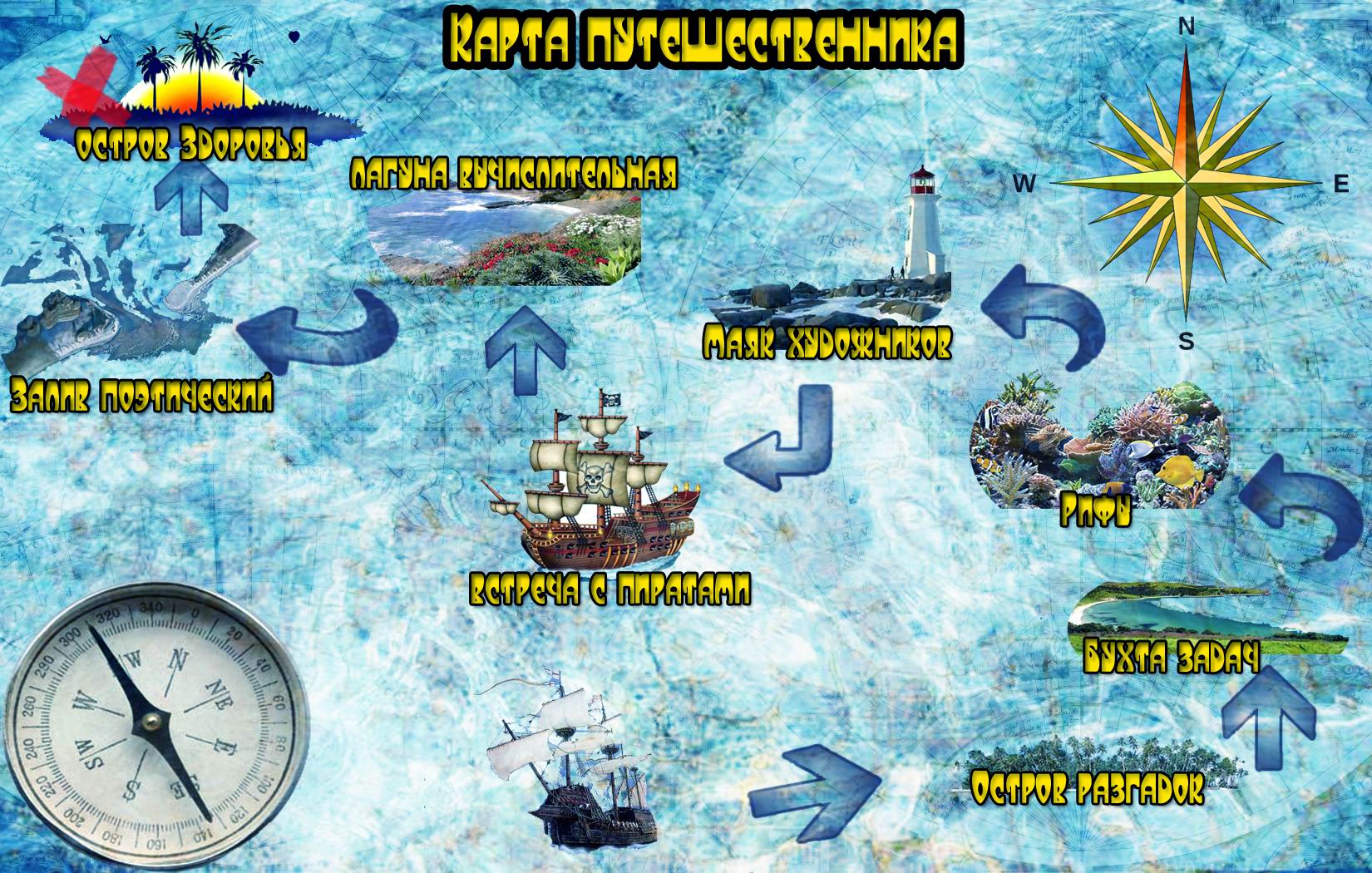 Остров Разгадок
В лист путешественника – максимум 5 баллов
Режим дня основан на правильном чередовании различных видов деятельности и отдыха в течение суток. Он способствует нормальному развитию ребенка, его здоровья, воспитанию воли, приучает к дисциплине.




Первое правило страны Здоровье: соблюдение
      режима дня.
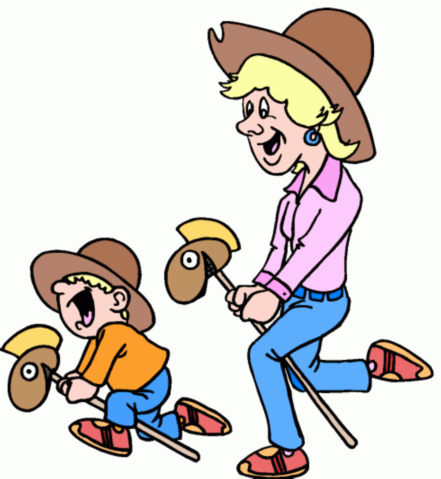 Бухта Задач
Сон школьника должен составлять 1/3 суток. На отдых, занятие спортом, различные увлечения – 25% суток. На прием пищи и личную гигиену школьник должен отводить на 6 часов меньше, чем на сон, а остальное – на учебу в школе и выполнение домашнего задания Сколько времени приходится на учебу в школе и выполнение домашнего задания?
Ответ: 8 часов
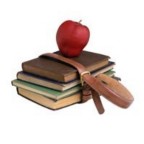 Бухта Задач
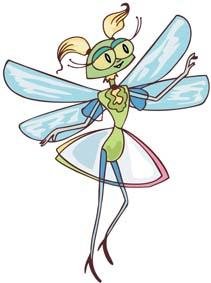 Попрыгунья Стрекоза половину  
                       времени каждых суток красного 
                        лета спала, третью часть времени каждых 
     суток танцевала, шестую часть – пела. Остальное время она решила посвятить подготовке к зиме. Сколько часов в сутки стрекоза готовилась к зиме?

Ответ: На подготовку к зиме у стрекозы совсем не хватало времени. (12 часов - спала, 8 часов – танцевала, 4 часов – пела)

Заполняем лист путешественника – максимум 4 балла
Преодолеваем рифы
К океану мы спустилисьНаклонились и умылись.Раз, два, три, четыре –Вот как славно освежились.А теперь поплыли дружно.Делать так руками нужно:Вместе раз – это брасс.Одной, другой – это кроль.Три, два, один – плывём как дельфин.Качаясь на волне, плывём на спине.Вышли на берег крутой, отряхнулись и домой.
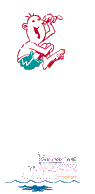 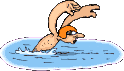 Второе правило острова Здоровье
Чтобы сильным стать и смелым,
Быстрым, ловким и умелым,
Надо с детства закаляться
И зарядкой заниматься.
Физкультуру всем любить
И со спортом в дружбе быть.
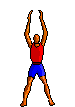 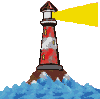 Маяк художников
Врачи рекомендуют дневную норму питания распределить на 4 приема: утренний завтрак- 25%, второй завтрак- 15%, обед- 45% и ужин- 15%.
     Закрасьте часть, которую выделяют на  утренний завтрак, красным цветом, на второй завтрак- синим, на обед – зеленым и на ужин- желтым.
мы кто! Природы дети!
А с ней творцы, создатели чудес!
Она в познании, будто солнце светит,
А без неё познание – тяжкий крест!
Так пусть мир чисел, формул, теорем,
Гипотез, лемм и аксиом прекрасных,
Нам другом будет, без исключения всем!
Чтоб всё в природе стало ясным и понятным!
Третье правило острова Здоровье
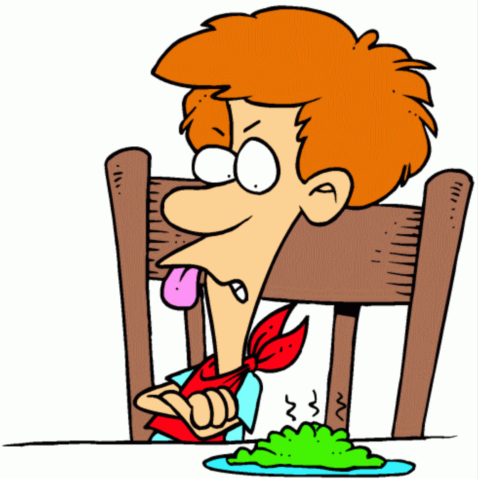 Каждый твёрдо должен знать:
Здоровье надо сохранять.
Нужно правильно питаться,
Витаминами запасаться.
Встреча с пиратами
Найди число, которое на 10% меньше значения выражения 32*25-3400:17.
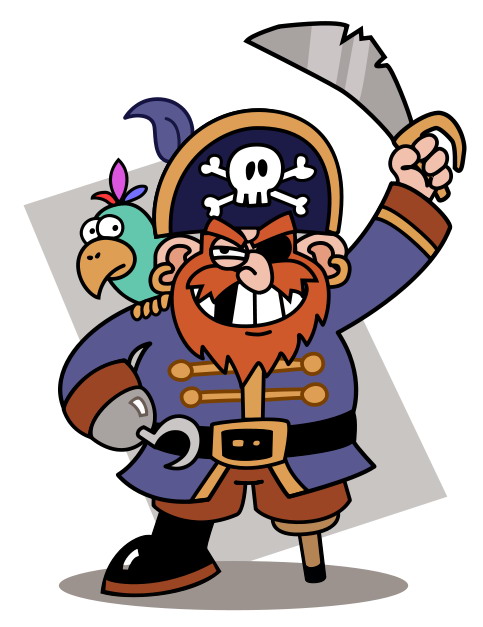 Выполняем взаимопроверку
32*25=800;
3400:17=200;
800-200=600;
600:100*10=60;
600-60=540.
 Ответ:540.
Заполняем Лист путешественника- максимум 5 балла.
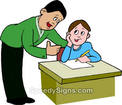 Остров Вычислительный
Вычислите и расположите числовые ответы
 в порядке возрастания и запишите последовательность соответствующих букв. 
1. 200% от250;
2. 3% от 900;
3. 7% какого числа составляют 21;
4. 18% какого числа составляет 1,8;
5. 5% от 25;
6. 11% какого числа составляют 12,1;
7. 15% от 300.
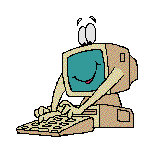 Ответ: Гигиена.
Четвертое правило острова Здоровье:
Гигиену очень строго
Надо соблюдать всегда.
Под ногтями грязи много,
Хоть она и невидна.


Заполняем Лист путешественника – максимум 7 баллов
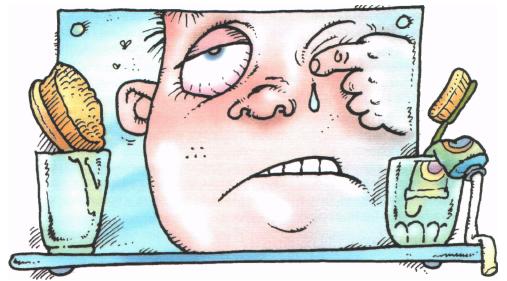 Остров Поэтический
С головы до самых пяток,
В теле должен быть …порядок. 
Чтобы тело было крепким
Поднимайся, не ленись
На… зарядку становись!
 Когда идёшь по улице,
Не надо, друг, …сутулиться!
 Не гнись, пожалуйста, дугой,
Сиди… прямее, дорогой.
Чистить зубы надо часто,
Друг зубов – ….зубная паста.
 Чтоб дёсны были крепкими,
Грызи ….морковку с репкою.
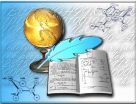 Итоги урока
Ваша оценка = 33 % от суммы

Мы приплыли с вами к острову Здоровье, клад найден. 
Как вы считаете, 
что же это за клад?
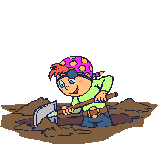 Клад – наше здоровье
Нужно спортом заниматься,
Руки мыть перед едой,
Зубы чистить, закаляться,
И всегда дружить с водой.
И тогда все люди в мире
Долго, долго будут жить.
И запомни, ведь здоровье
В магазине не купить!
Домашнее задание
Решить № 1045, 1069 (учебник А.Г.Мерзляк)

Составить математический кроссворд по теме «Здоровье»
Рефлексия
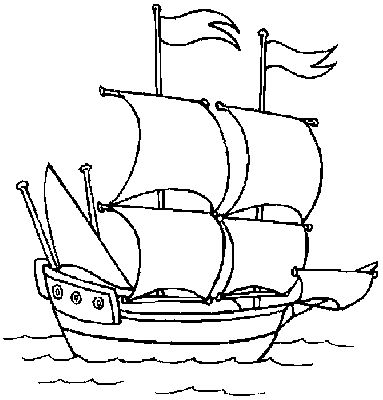 Очень понравилось

Нормально

Было неинтересно
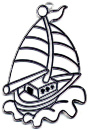 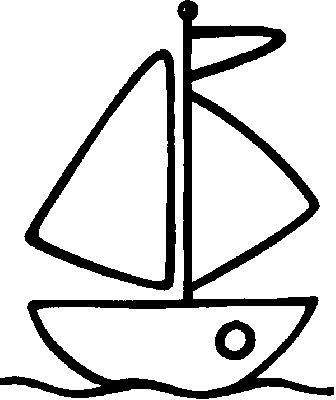 Всю азбуку здоровьяНужно крепко знать,И в жизни эти знанияПовсюду выполнять.Каждый твёрдо должен знать:Здоровье надо сохранять.
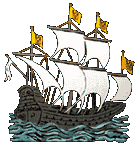 Спасибо за урок!